If I Could Change
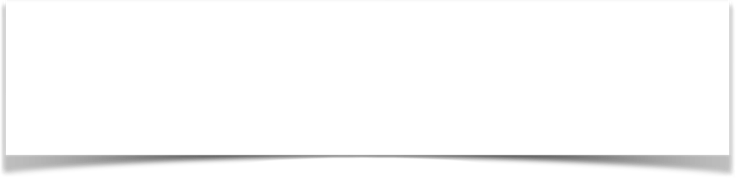 Gospel
The
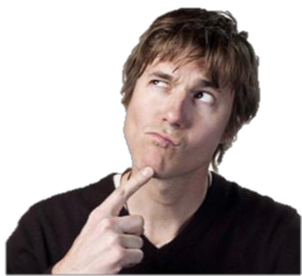 Galatians 1:6-9
1 Timothy 1:3,4
Satan Has Been Busy trying Changing What God Has Said From The Beginning - Ge 3:1,4,5
1 … “Has God indeed said, ‘You shall not eat of every tree of the garden’?” …. 4… “You will not surely die.
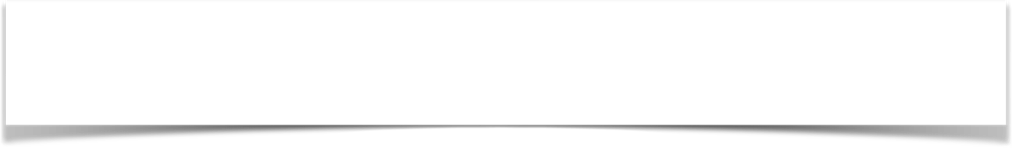 If I Could Change
The
Gospel
We Cannot ACTUALLY Change The Gospel
By rejecting, twisting, subtracting from or adding to the scriptures, all we really change is our beliefs, and our spiritual condition - not the gospel itself — Gal. 1:6-9; 2 Pet. 3:16
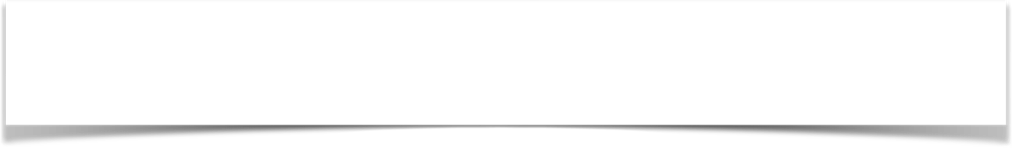 If I Could Change
The
Gospel
We Cannot ACTUALLY Change The Gospel
Galatians 1:6–9 (NKJV)
6 I marvel that you are turning away so soon from Him who called you in the grace of Christ, to a different gospel, 7 which is not another; but there are some who trouble you and want to pervert the gospel of Christ. 8 But even if we, or an angel from heaven, preach any other gospel to you than what we have preached to you, let him be accursed. …
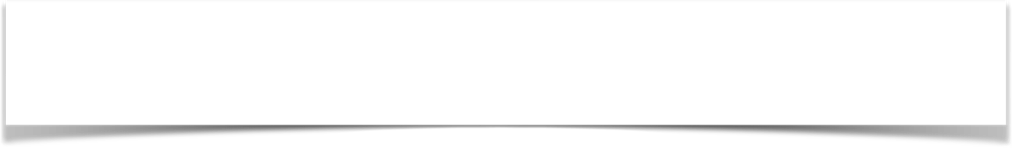 If I Could Change
The
Gospel
We Cannot ACTUALLY Change The Gospel
2 Peter 3:16 (NKJV)
16 as also in all his epistles, speaking in them of these things, in which are some things hard to understand, which untaught and unstable people twist to their own destruction, as they do also the rest of the Scriptures.
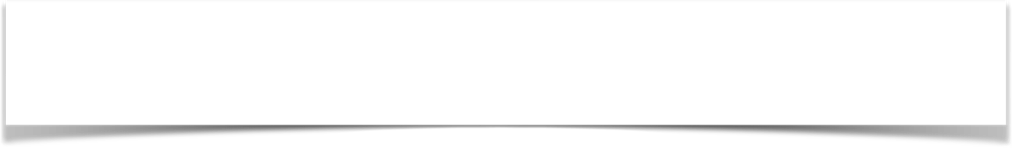 If I Could Change
The
Gospel
We Cannot ACTUALLY Change The Gospel
1 Timothy 1:3–4 (NKJV)
3 As I urged you when I went into Macedonia—remain in Ephesus that you may charge some that they teach no other doctrine, 4 nor give heed to fables and endless genealogies, which cause disputes rather than godly edification which is in faith.
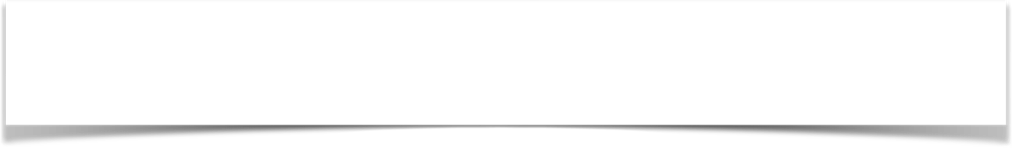 If I Could Change
The
Gospel
We Cannot ACTUALLY Change The Gospel
Psalm 119:89 (NKJV) 89 Forever, O Lord, Your word is settled in heaven.
Truth is indestructible – Luke 21:33 
Truth is everlasting – 1 Peter 1:23-25 
Truth is unalterable – Is 40:8; John 10:35; Rom 3:1-3
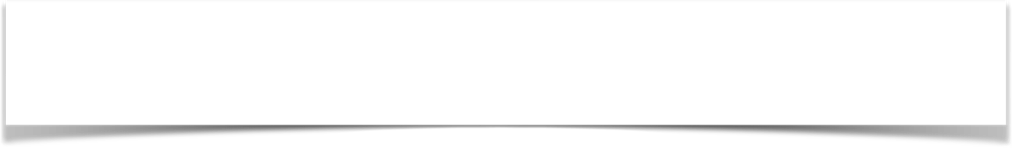 If I Could Change
The
Gospel
We Cannot ACTUALLY Change The Gospel
We CANNOT add to God’s word — Deut 4:2; Deut. 12:32;Prov. 30:6; [Rev. 22:18]
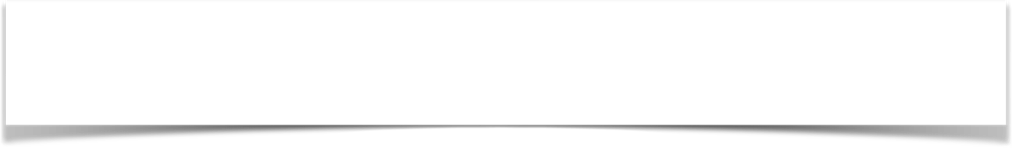 If I Could Change
The
Gospel
We Cannot ACTUALLY Change The Gospel
We CANNOT subtract from God’s word — Deut 4:2; Deut. 12:32;[Rev. 22:19]
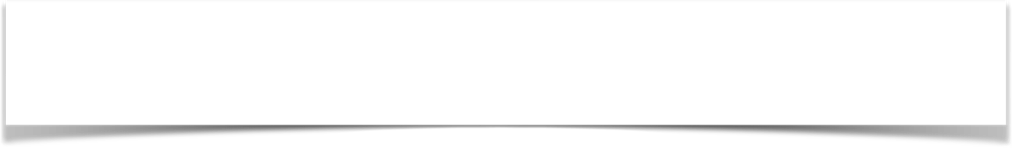 If I Could Change
The
Gospel
We Cannot ACTUALLY Change The Gospel
Joshua 1:7 (NKJV)
7 Only be strong and very courageous, that you may observe to do according to all the law which Moses My servant commanded you; do not turn from it to the right hand or to the left, that you may prosper wherever you go.
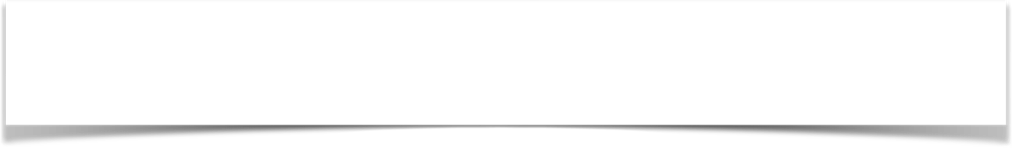 If I Could Change
The
Gospel
We Cannot ACTUALLY Change The Gospel
Proverbs 4:26–27 (NKJV)
26 Ponder the path of your feet, And let all your ways be established. 27 Do not turn to the right or the left; Remove your foot from evil.
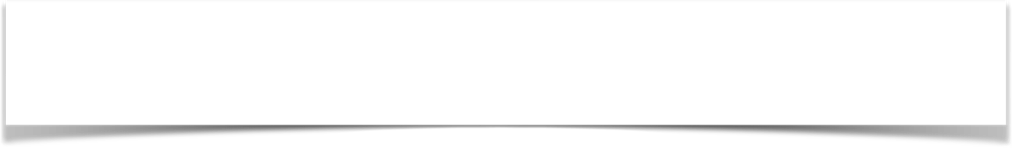 If I Could Change
The
Gospel
We Cannot ACTUALLY Change The Gospel
God has told us what He wants and we cannot do something different - Lev 10:1-4; 1 Chron 13:1-13; 15:13; 
God has told us all He wants and we cannot add to it — 2 Tim 3:16,17; Eph. 5:19; Gal. 4:10
We MUST Follow God’s Word AS IT IS — 1 Cor. 11:2; 2 Cor. 5:7;  Rom. 10:17; etc.
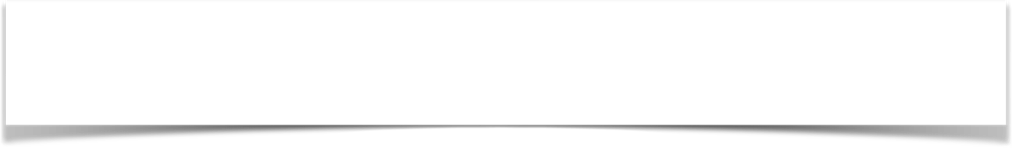 If I Could Change
The
Gospel
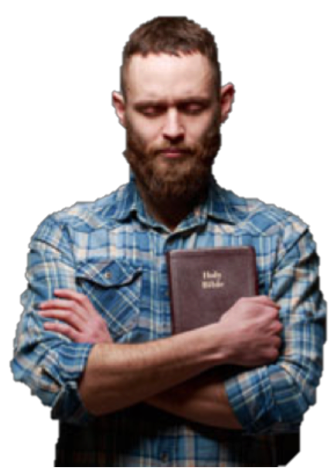 Nevertheless - We live in a society that does not properly value TRUTH – and many have taken great liberties with the Word of God. (Which we MUST NEVER DO!)
2 Peter 2:1-3;  2 Timothy 3:1-5
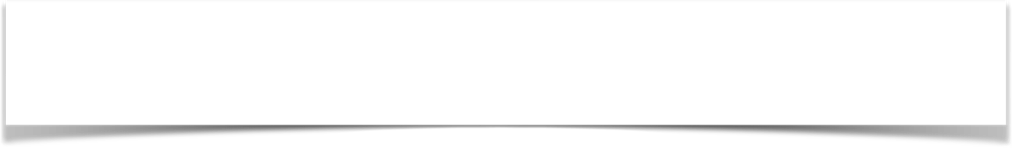 If I Could Change
The
Gospel
One of The Most Popular Attempts
“...the baptism of a convert by that very act constituted him a member of the church, and at once endowed him with all the rights and privileges of full membership.  In that sense, 'baptism was the door into the church, BUT now it is different
Edward T. Hiscox, A Standard Manual for Baptist Churches, p. 22.
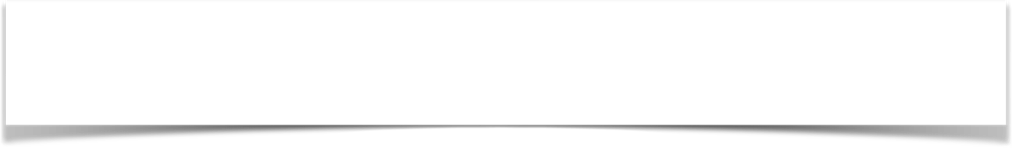 If I Could Change
The
Gospel
More Ways I Might Want To Change The Gospel
All Men will be saved and be in heaven
BUT …
Matthew 7:13,14; 25:41,46
1 Corinthians 6:9-11
Galatians 5:19-21
Romans 2:5-11
2 Thessalonians 1:7-9
Revelation 21:8
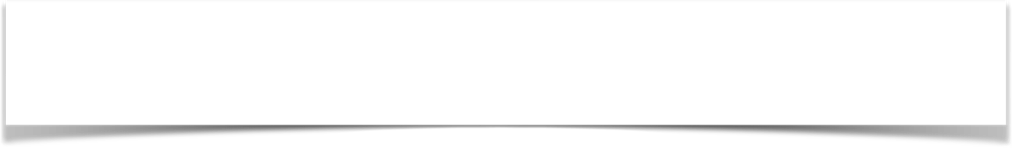 If I Could Change
The
Gospel
More Ways I Might Want To Change The Gospel
God will excuse the Ignorant
BUT …
Hosea 4:6
Matthew 15:14. 
Ephesians 5:15-17
2 Corinthians 4:3–6
2 Peter 3:15-17
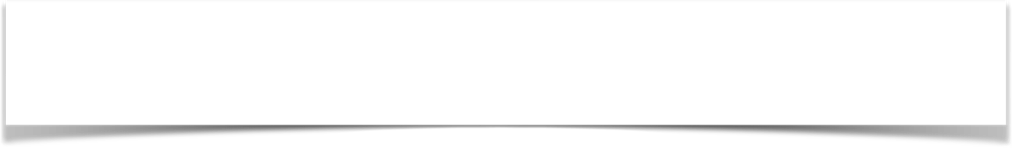 If I Could Change
The
Gospel
More Ways I Might Want To Change The Gospel
Doctrine doesn’t really matter
BUT …
Jeremiah 23:16
Matthew 15:7-9, 13,14
John 7:16,17; 8:24,32
2 Peter 2:18-22
2 John 9
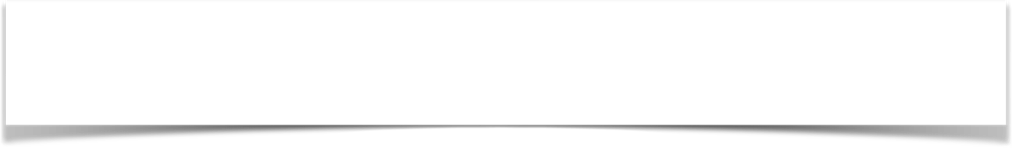 If I Could Change
The
Gospel
More Ways I Might Want To Change The Gospel
Salvation Is By Faith Alone …
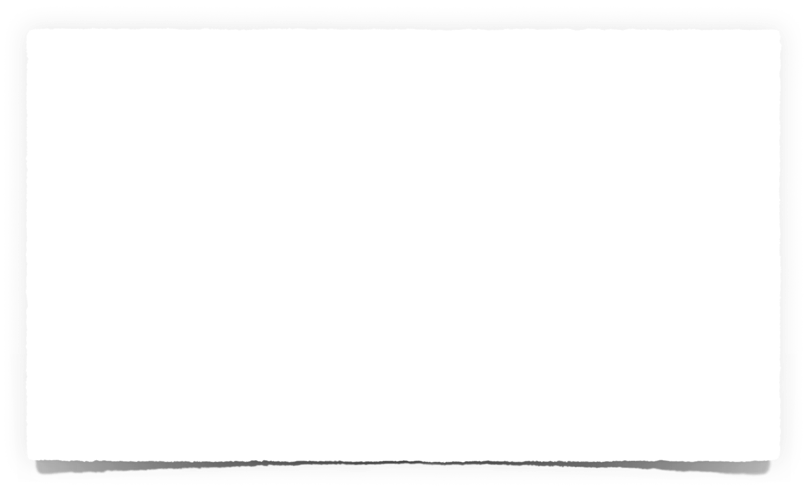 “We are accounted righteous before God only for the merit of our Lord and Saviour Jesus Christ, by faith, and not for our own works or deservings. Wherefore, that we are justified by faith, only, is a most wholesome doctrine, and very full of comfort.” 
-Article IX--Of the Justification of Man (THE ARTICLES OF RELIGION OF THE METHODIST CHURCH, the Discipline of 1808)
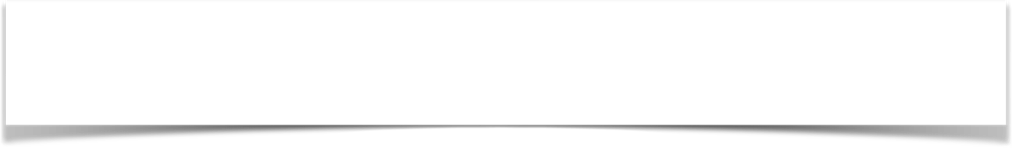 If I Could Change
The
Gospel
More Ways I Might Want To Change The Gospel
Salvation Is By Faith Alone …
BUT …
Matthew 7:21-27
Luke 6:46-49
Acts 2:38-41; 10:34,35
James 1:22,23; 2:14-26
Hebrews 5:8,9; 11:1-31
1 John 2:3-6
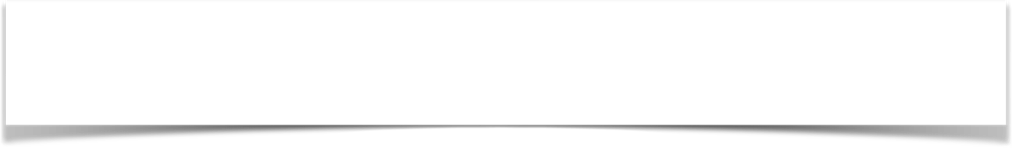 If I Could Change
The
Gospel
More Ways I Might Want To Change The Gospel
Baptism Is Not Necessary To Be Saved
BUT …
Mark 16:16; Matthew 28:19
Acts 2:38-41; … 22:16
Romans 6:3-6, 16-18
Galatians 3:26,27
Colossians 2:12,13
1 Peter 3:21
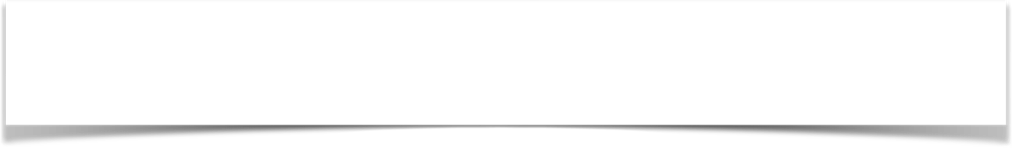 If I Could Change
The
Gospel
More Ways I Might Want To Change The Gospel
Any church will do - It doesn’t matter
BUT …
Matthew 16:18
Acts 2:47
1 Corinthians 12:13ff
Ephesians 1:22,23; 4:4; 5:23-25
1 Corinthians 1:10-12
Romans 16:16
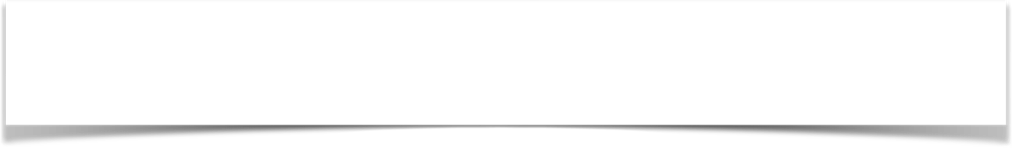 If I Could Change
The
Gospel
More Ways I Might Want To Change The Gospel
God will accept whatever worship we give
BUT …
Leviticus 10:1-4
John 4:24,25
Acts 2:42; 20:7
1 Corinthians 11:2; 14; 16:1,2
Ephesians 5:19; Colossians 3:16
Hebrews 12:25-29
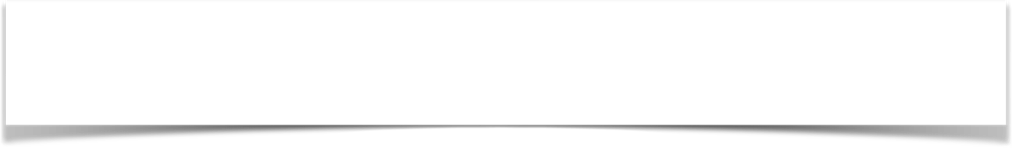 If I Could Change
The
Gospel
More Ways I Might Want To Change The Gospel
Once Saved Always Saved
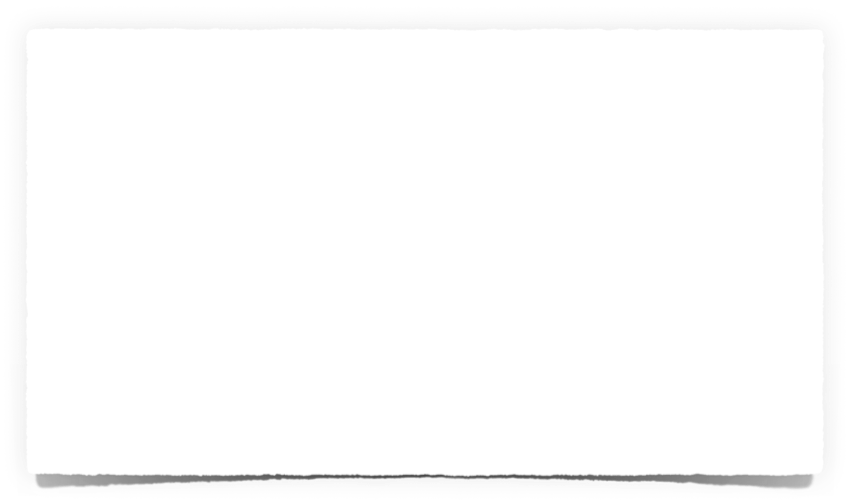 "We take the position that a Christian's sins do not damn his soul. The way a Christian lives, what he says, his character, his conduct, or his attitude toward other people have nothing whatsoever to do with the salvation of his soul.” . . . “...all the sins a Christian may commit from idolatry to murder would not put his soul in any danger!" 
Sam Morris, a Baptist preacher in a tract titled, "Do A Christian's Sins Damn His Soul?"
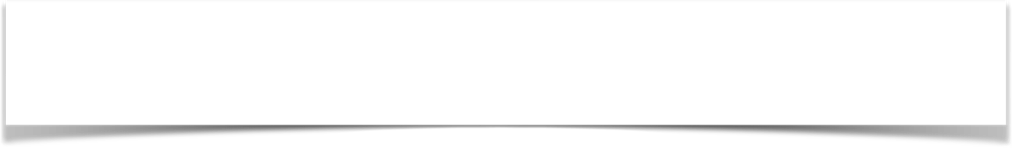 If I Could Change
The
Gospel
More Ways I Might Want To Change The Gospel
Once Saved Always Saved
BUT …
Matthew 13:18-23
John 15:1-10
Romans 11:22; 14:15,20
1 Corinthians 10:1-12
Galatians 5:1-4
2 Peter 2:20-22
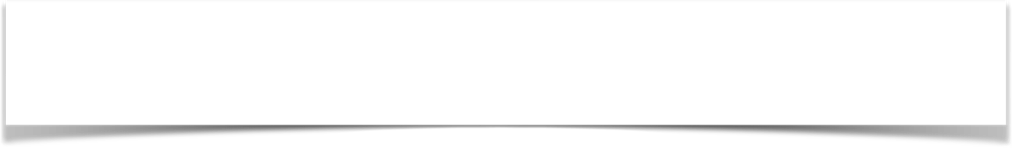 If I Could Change
The
Gospel
More Ways I Might Want To Change The Gospel
There is no hell - no eternal punishment
BUT …
Mark 9:45-48
Matthew 25:41-47
2 Thessalonians 1:7-9
Revelation 21:8
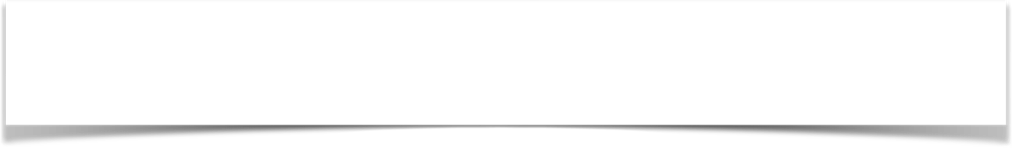 Let Us Believe & Obey
Gospel
The
God has told us what He wants and we cannot do something different - John 8:24; Rom 10:9,10; Acts 2:38; 
God has told us all He wants and we cannot add to it — 2 Tim 3:16,17; Eph. 5:19; Gal. 4:10
We MUST Follow God’s Word AS IT IS — 1 Cor. 11:2; 2 Cor. 5:7;  Rom. 10:17; etc.
If I Could Change
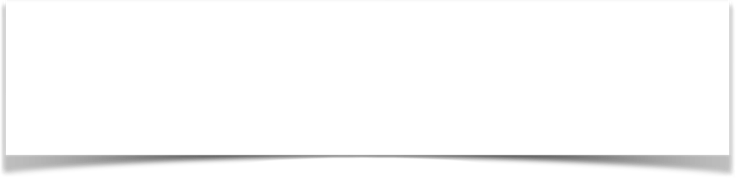 Gospel
The
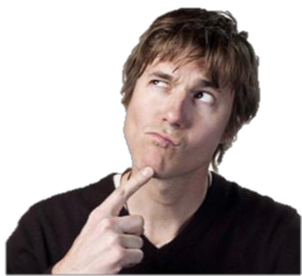 Galatians 1:6-9
1 Timothy 1:3,4
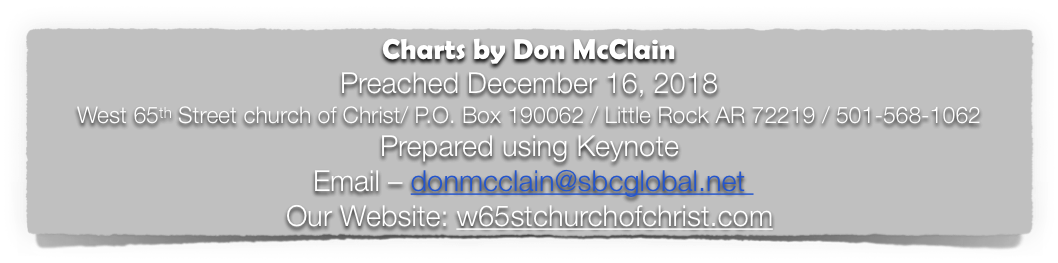 1 Timothy 1:3–7 (NKJV)
3 As I urged you when I went into Macedonia—remain in Ephesus that you may charge some that they teach no other doctrine, 4 nor give heed to fables and endless genealogies, which cause disputes rather than godly edification which is in faith. 5 Now the purpose of the commandment is love from a pure heart, from a good conscience, and from sincere faith, 6 from which some, having strayed, have turned aside to idle talk, 7 desiring to be teachers of the law, understanding neither what they say nor the things which they affirm.
10 Steps on How to Create Your Own Theology (and Make It Seem Biblical)
STEP 1: Identify a belief you already hold, either consciously or subconsciously, or would like to see affirmed.
STEP 2: Go to the Bible for proof-texting.
Step 3: Perform what looks like “word studies” in Greek (and Hebrew, if possible, and other cool dead languages like Latin).
Step 4: Reconstruct the social and historical contexts of the chosen biblical passage to fit your belief.
Step 5: Always use big vocabulary words and complex sentence structures.
Step 6: Quote people who agree with you.
Step 7: Misconstrue any opposing viewpoints.
Step 8: Make sure your new theology is culturally palatable.
Step 9: Claim victory!
Step 10: Disseminate your theology through preaching and writing.